آتشفشان «مائونا لوآ» 
در هاوایی 
بزرگ ترین آتشفشان کره زمین
دماوند
بلندترین آتشفشان
 آسیا و خاورمیانه است
با متاباران، ارائه‌هایتان را متحول کنید!
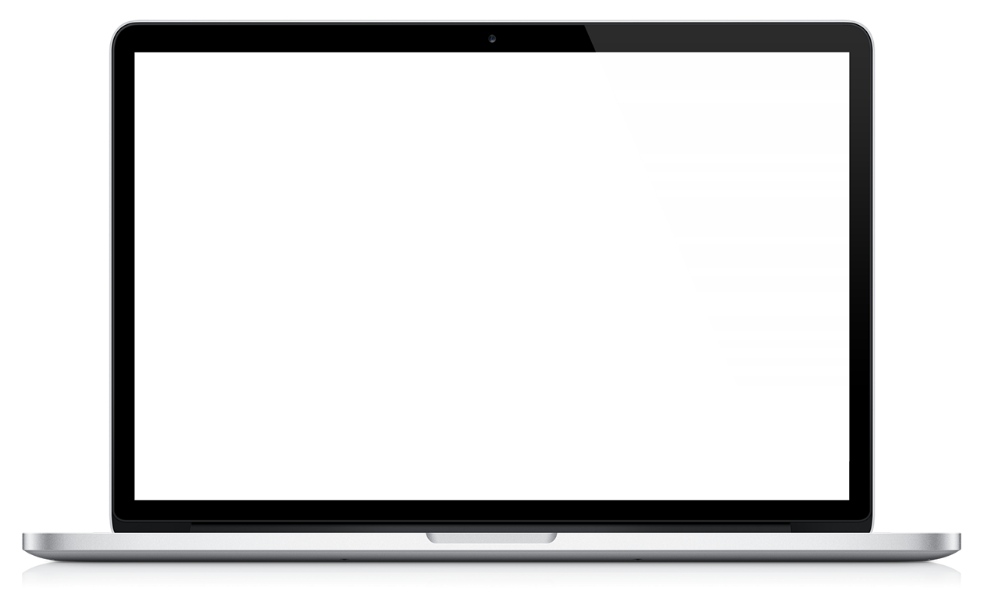 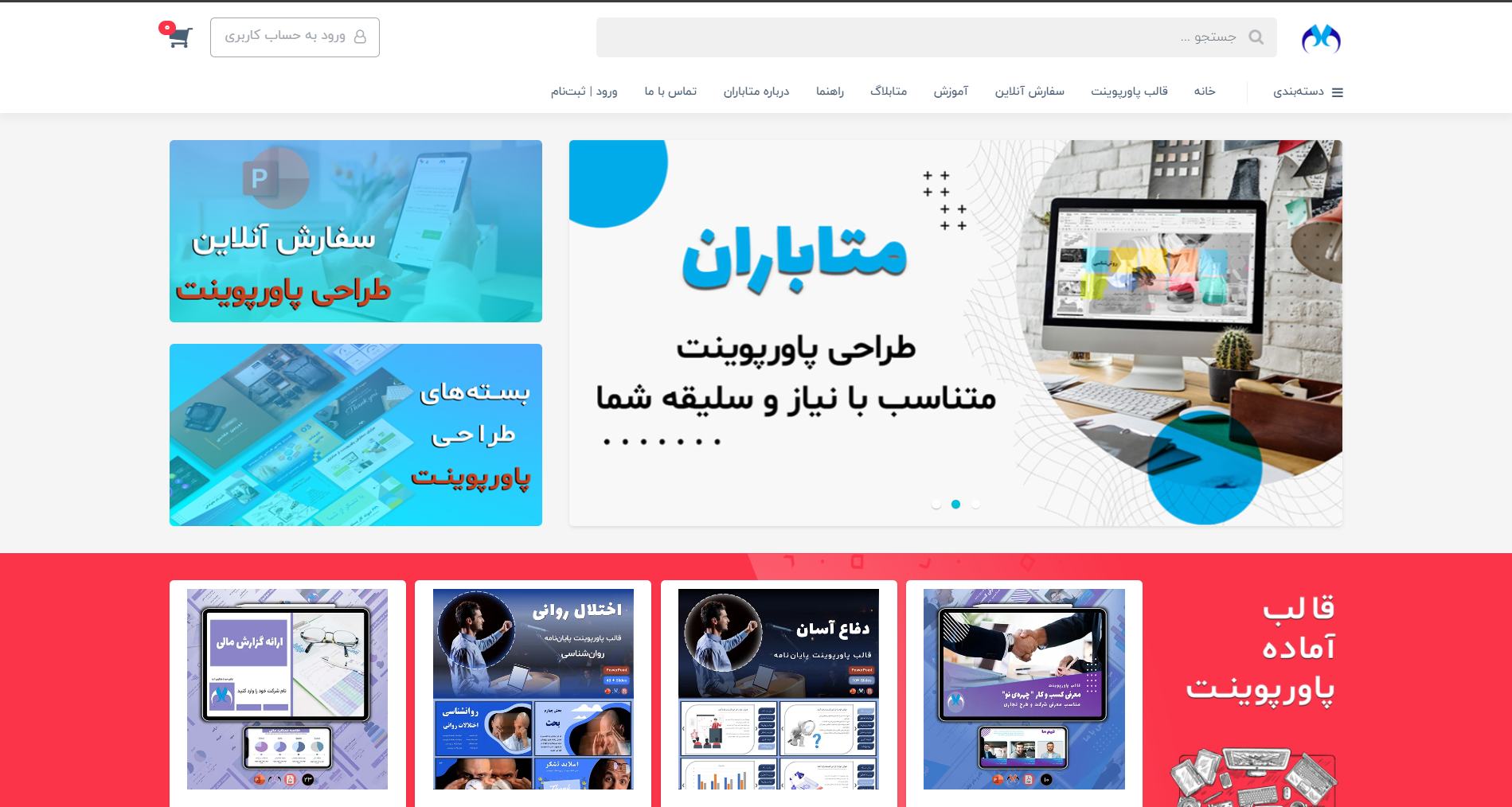 قالب‌های پاورپوینت آماده
طراحی پاورپوینت سفارشی
MetaBaran.com